TRISTEZA
TRISTEZA
ALEGRIA
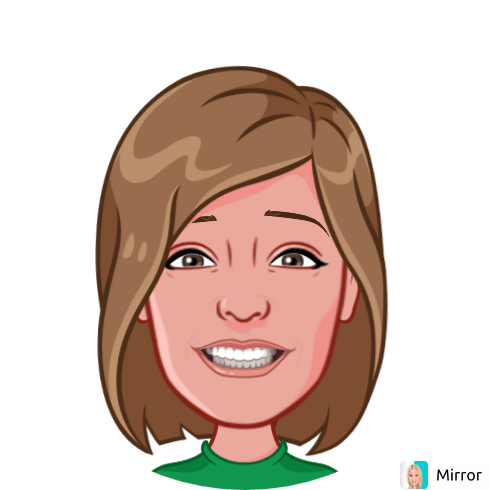 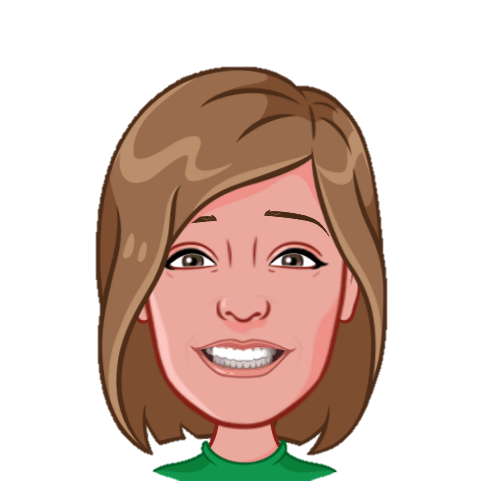 A
L
E
G
A
R
I
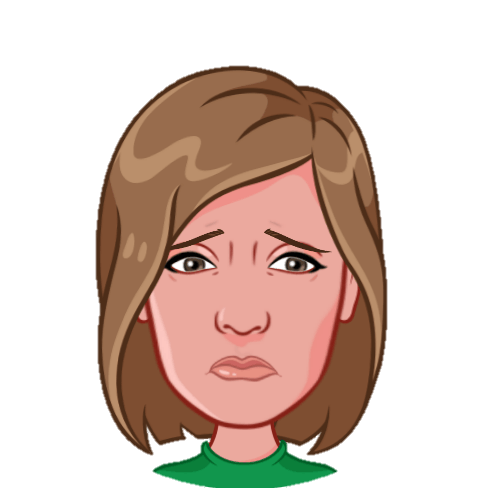 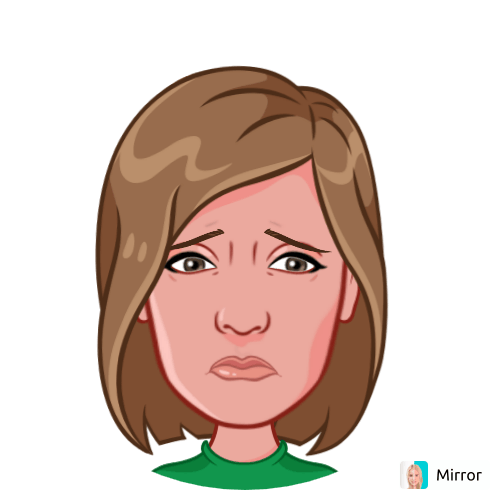